Main Injector/Recycler
Friday 9AM meeting
M-J Yang, MI Department
June 16, 2017
NuMI Performance RR
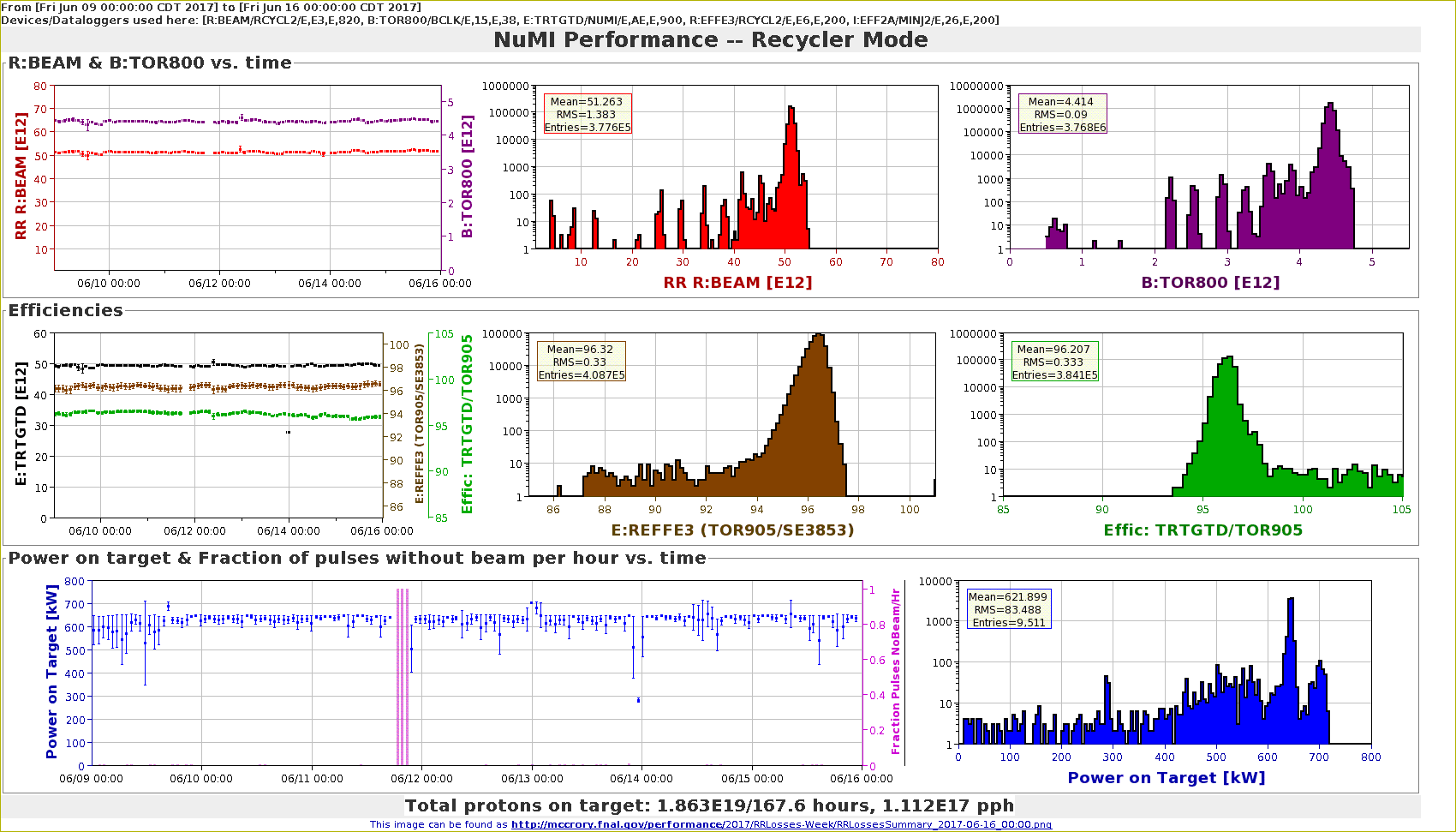 2
June 16, 2017
SY120  Performance
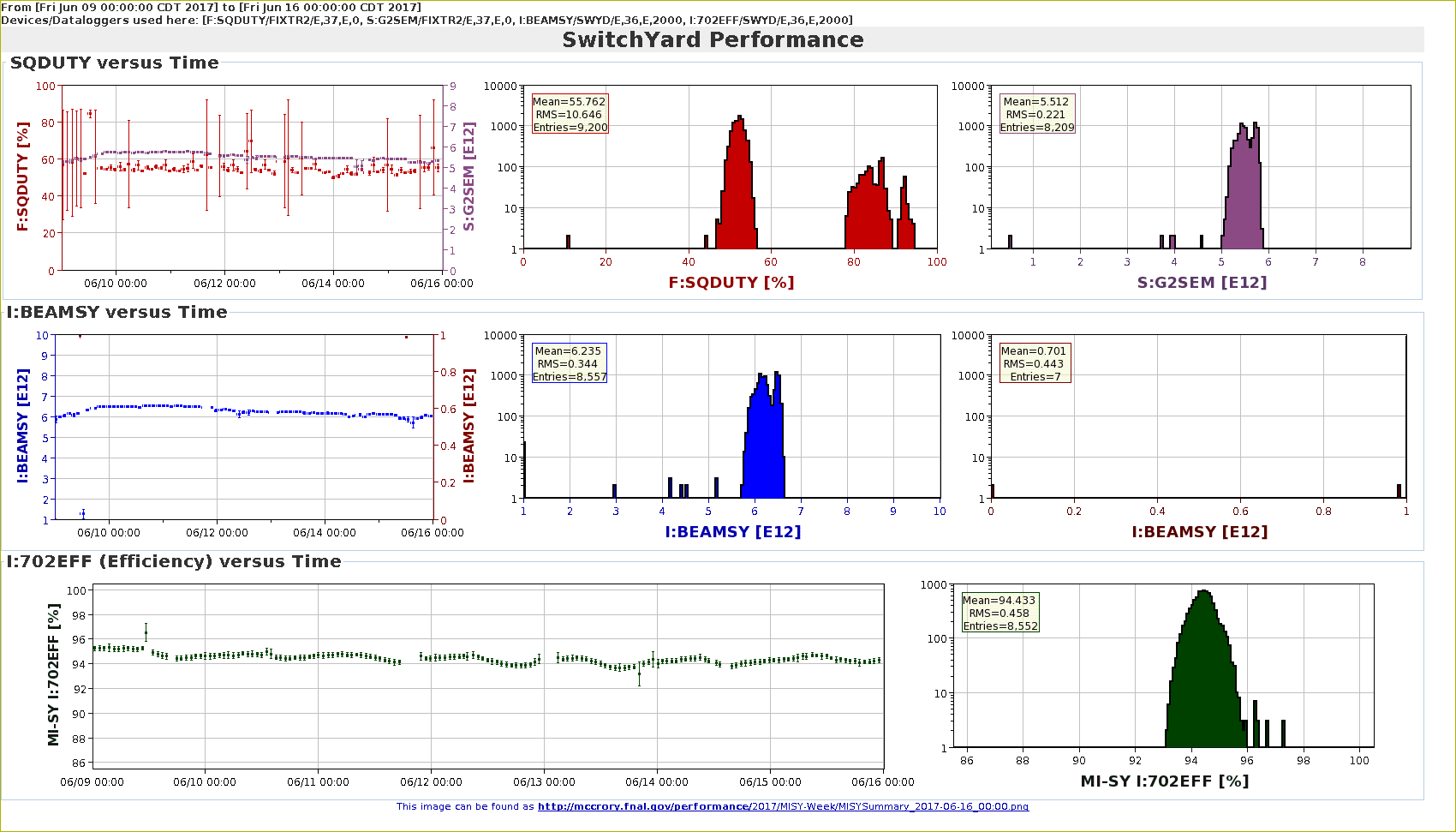 3
June 16, 2017
MI Downtime
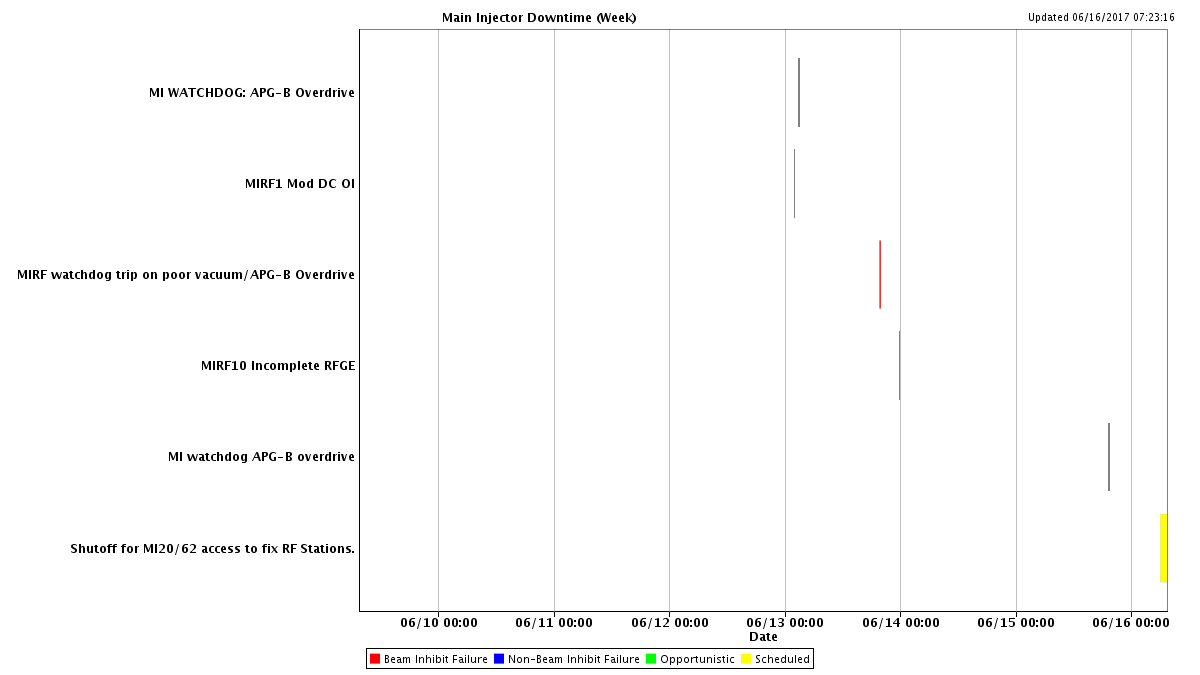 4
June 16, 2017
RR Downtime
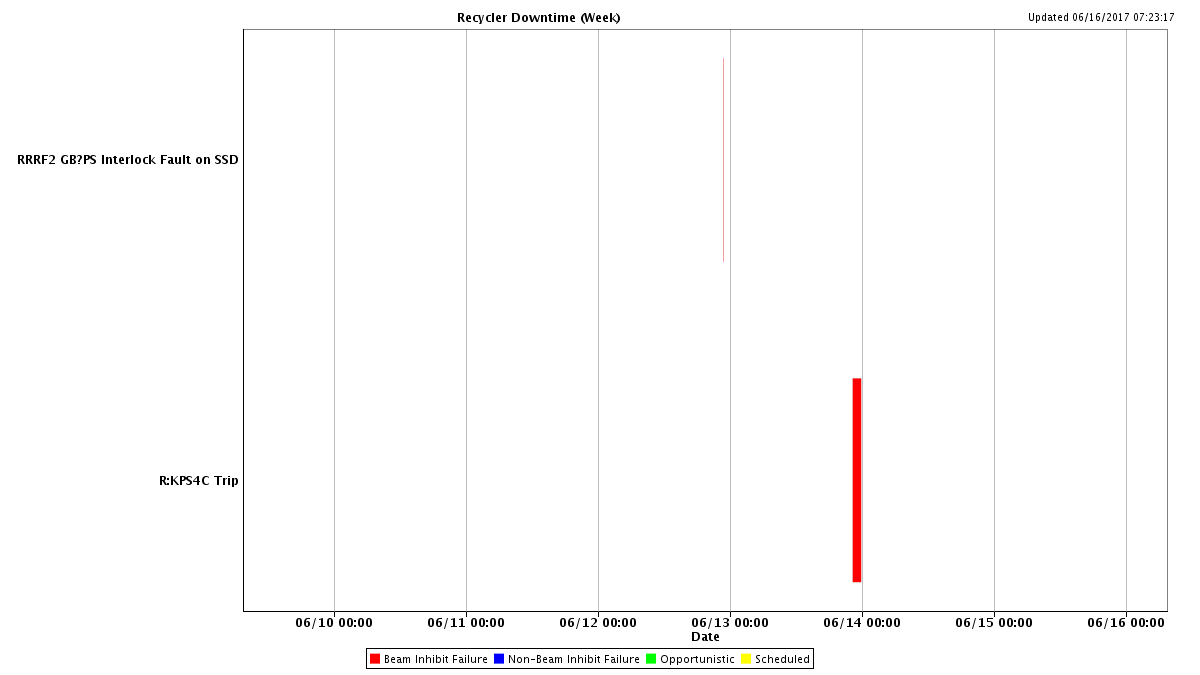 5
June 16, 2017
Plan for MI52 Vacuum problem
Leak checked vacuum valves.
Check ion pump magnets.
Replace beam pipe for E-cloud.
Inspect both ends of both septum.
Replace with spare septum if found necessary.
Replace ion pumps IP520B.
6
June 16, 2017
RR E9, G-2 cycle
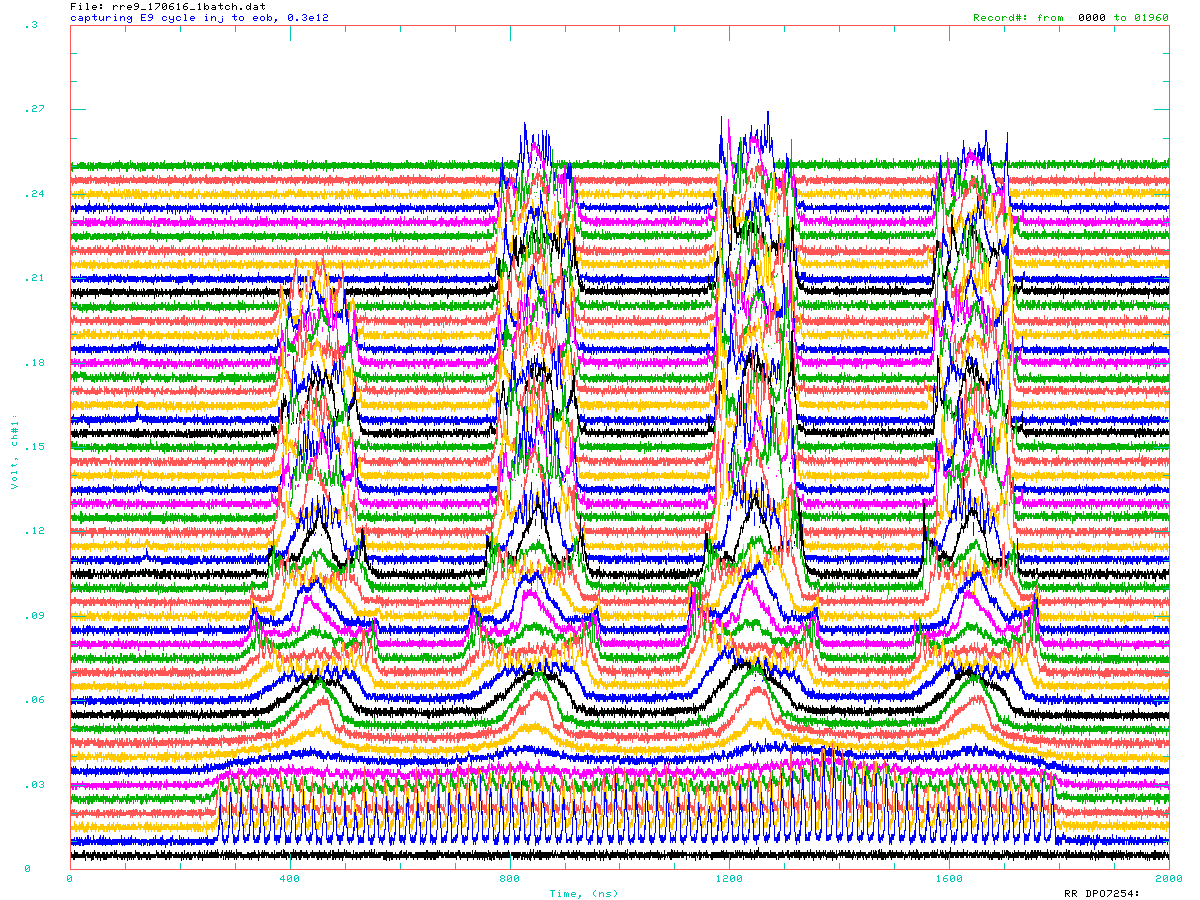 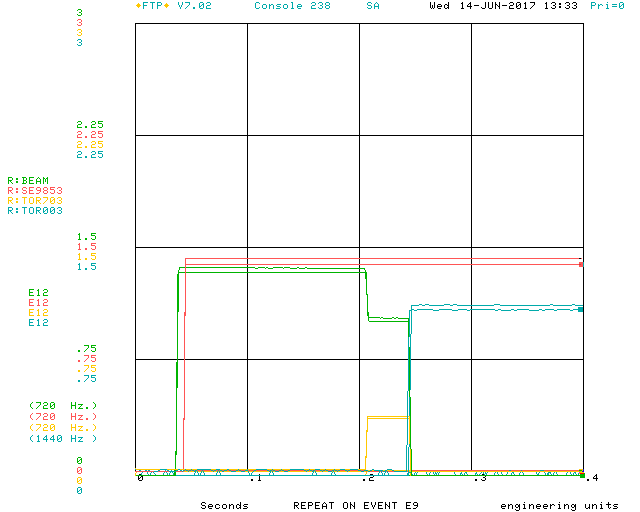 One Booster batch
Coalesce to 4 2.5 MHz bunch
Extract one to muon campus
Three to the dump
7
June 16, 2017
Downtime request
Look for MI RF cavity water leak
RF station 04 and 10.
Radiation survey
Ring-wide survey of barcode locations.
A DALE run around the ring.
Detailed survey of 40 straight, from 340 to 404
In preparation of 402 Lambertson magnet replacement.
8
June 16, 2017
End of run studies Requests
MI power supply study (EE support).
RR 1.2s Ramp
Ramp waveform change.
One study cycle per super cycle.
RR TBT study
0.8 second $E0 cycle.
AT time of $20 flat-top.
RR injection loss study.
9
June 16, 2017